AMERICA’S ARMY: THE STRENGTH OF THE NATION
Cost-Benefit Analysis (CBA)
Four-Day Training Briefing
Day 4
CBA Capstone Case Presentations
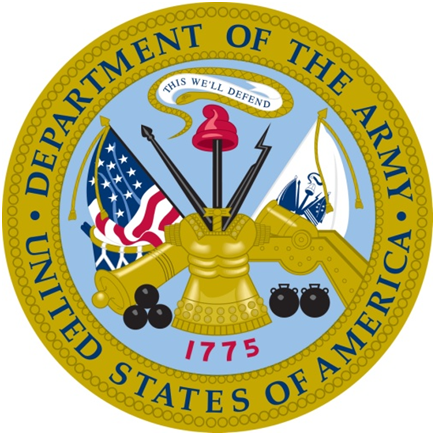 Visit our CBA Website for more information regarding locations,  signing up, upcoming training sessions, and more
https://cpp.army.mil
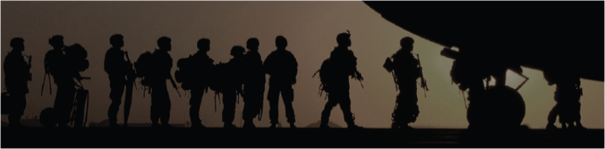 25 June 2012
1
Instructions
6 groups of 3-4 students each
Groups A (3 people), B (3), and C (3) will be assigned to Case 1
Groups X (4 people), Y (4), and Z (4) will be assigned to Case 2
Each group will present once and serve as CBARB reviewer twice. Groups will receive grades for their performance in their presentations as well as their reviews.
2
Instructions for Presenters
Prior to presentation, upload PowerPoint file and all supporting documents to the classroom share folder. 
Each member of the group must participate in the presentation.
Questions will be fielded throughout and after the presentation.
3
Instructions for Reviewers
Questions may be raised throughout the presentation. 
At the conclusion of the presentation and Q&A session, each reviewing group convenes to write a CBARB memo which should address
Whether or not the CBA is sufficient to support decision making.
Comments on the accuracy of cost estimates
Descriptions of benefit comparison among the COAs
Other considerations that could affect the CBA, and to what degree of sensitivity.
4
Instructions for Reviewers
When a reviewing group has completed both of its reviews, it will assign a final evaluation to each presentation: high pass, low pass, or fail. Each reviewing group can only give one high pass and only one low pass, and there are no limits on the number of fails.
After all groups have presented, each group submits a total ranking of every other group.
5
Schedule of Presentation
6